The San Francisco Fire Department
EMS Division Report
July 10, 2019
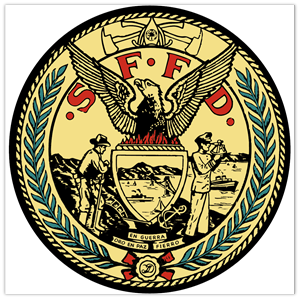 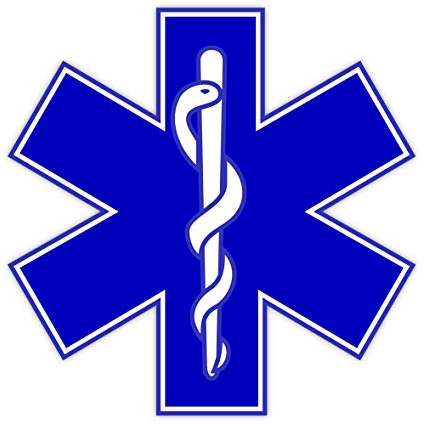 EMS 1 Introduction and Background
o	DPH medic 
o	After the merger with the SFFD: RC in Dispatch for 4 years
o	RC in the Field, Dispatch and Station 49 
o	Doctorate Organizational Psychology
o	Retired with over 28 years
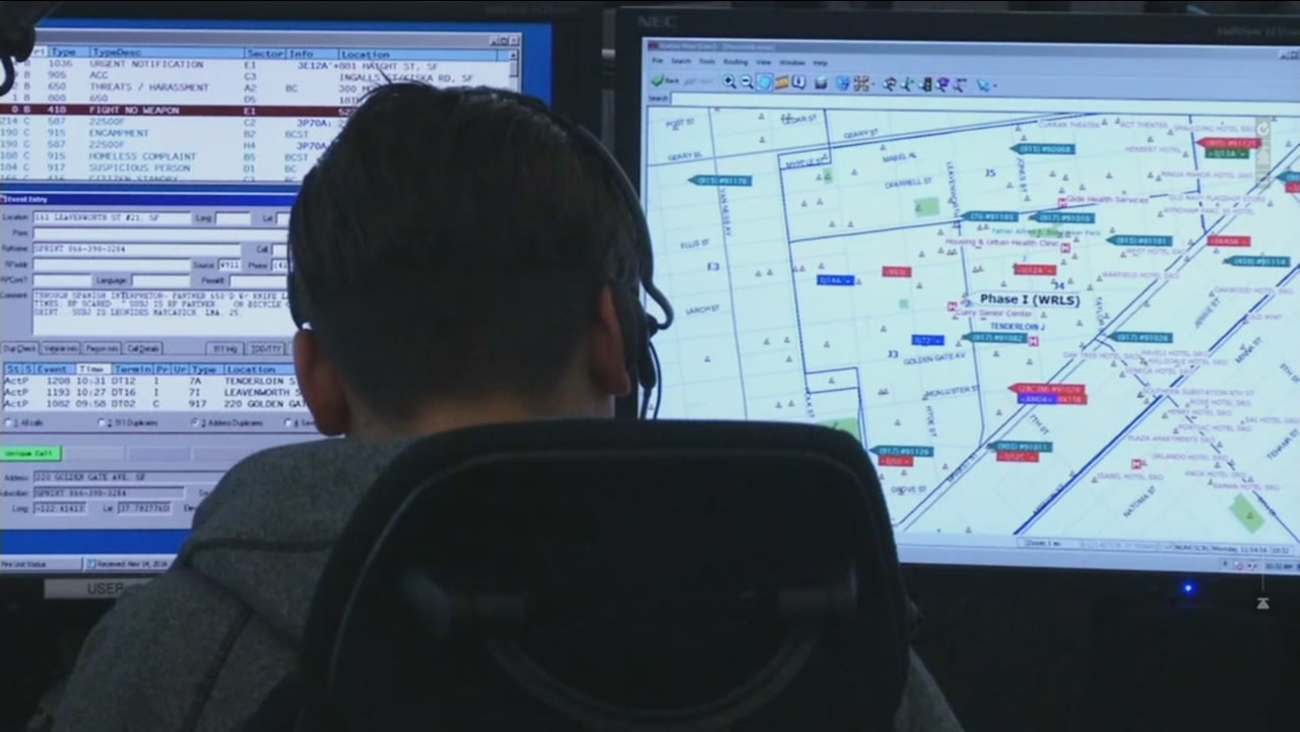 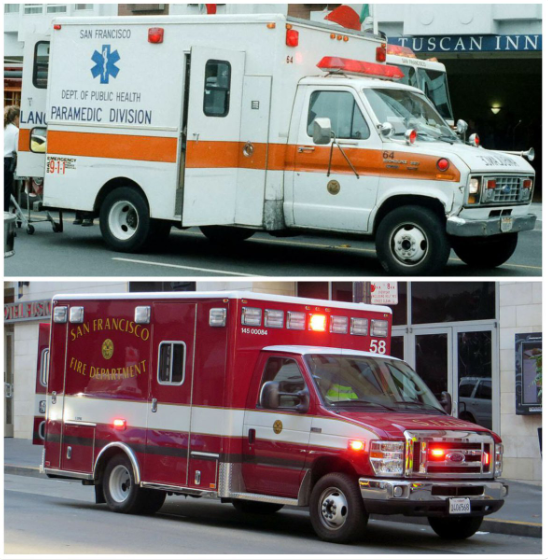 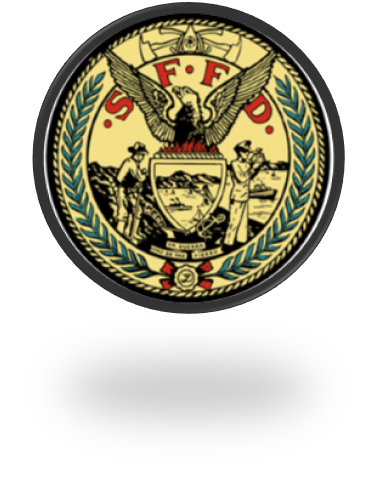 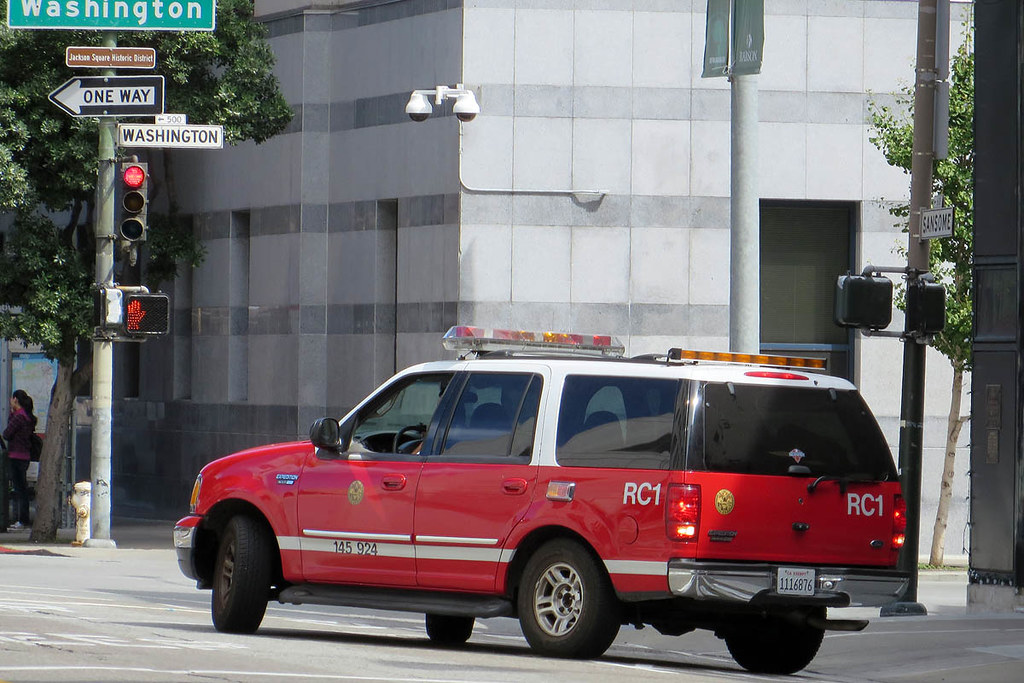 Management Approach
Create participatory processes
Data driven but also person centered decisions
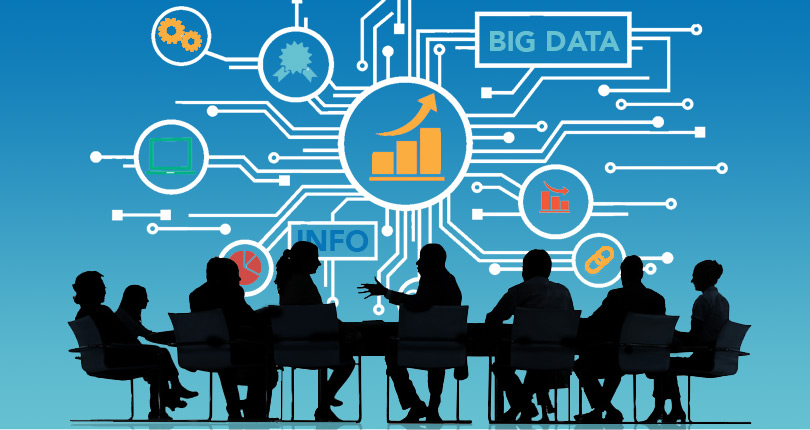 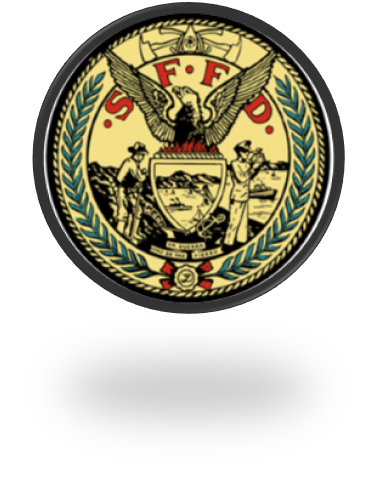 Goals and Objectives
GOALS:

To provide the best EMS service possible

To create an EMS Division Strategic Plan
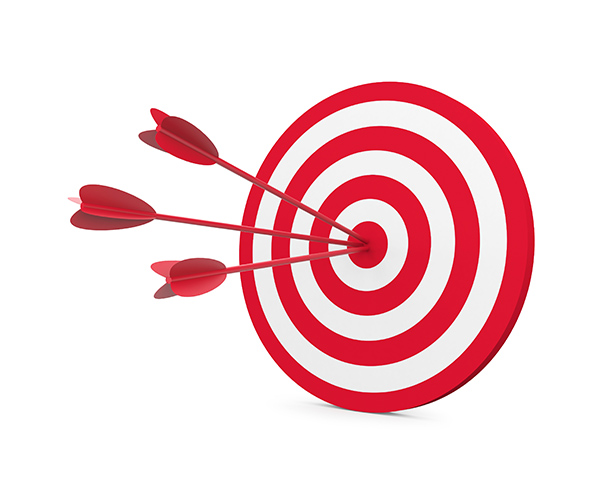 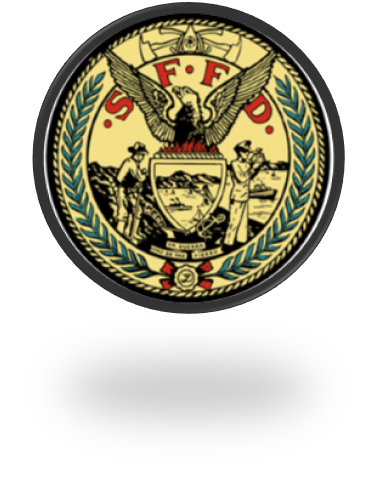 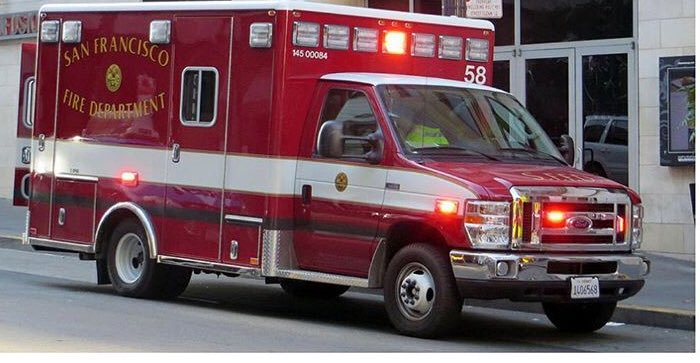 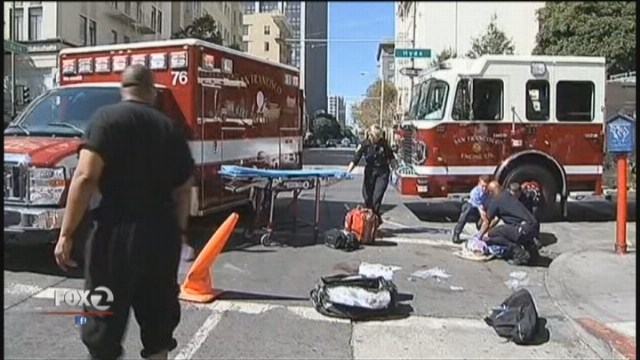 Goals and Objectives
OBJECTIVE:

Examine and improve how we provide pre-hospital care in SF 

Appropriate ambulance staffing and response
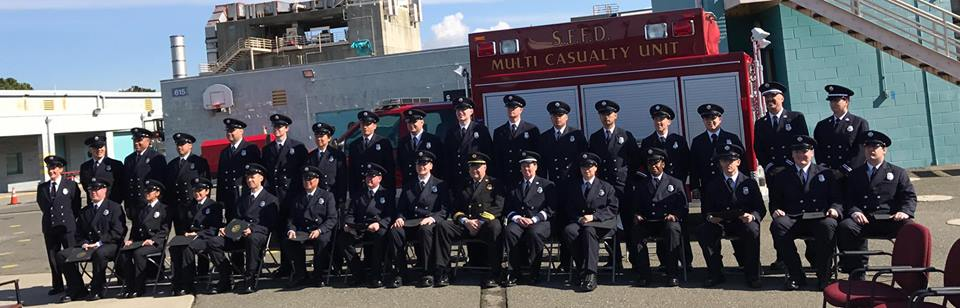 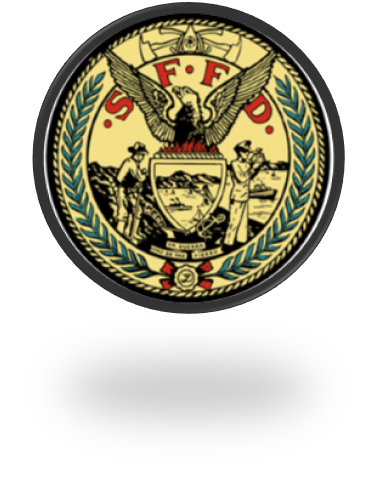 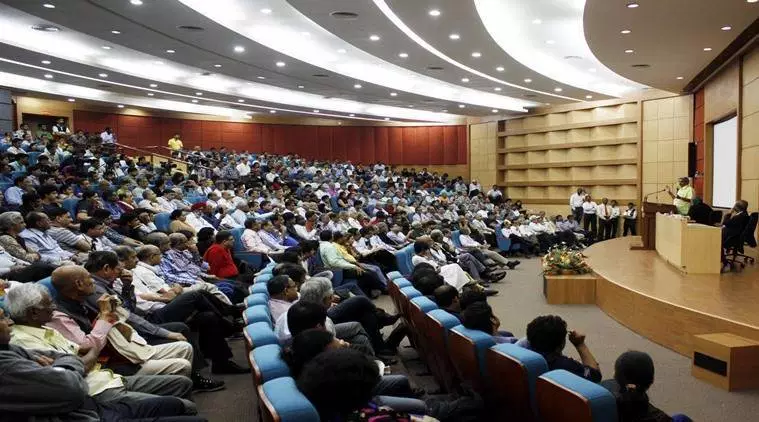 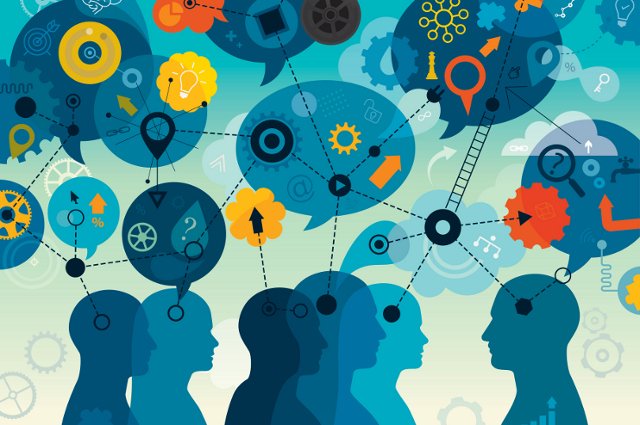 Goals and Objectives
OBJECTIVE:

Examine and improve how we provide pre-hospital care in SF 

Increase opportunities to learn

Training and Research
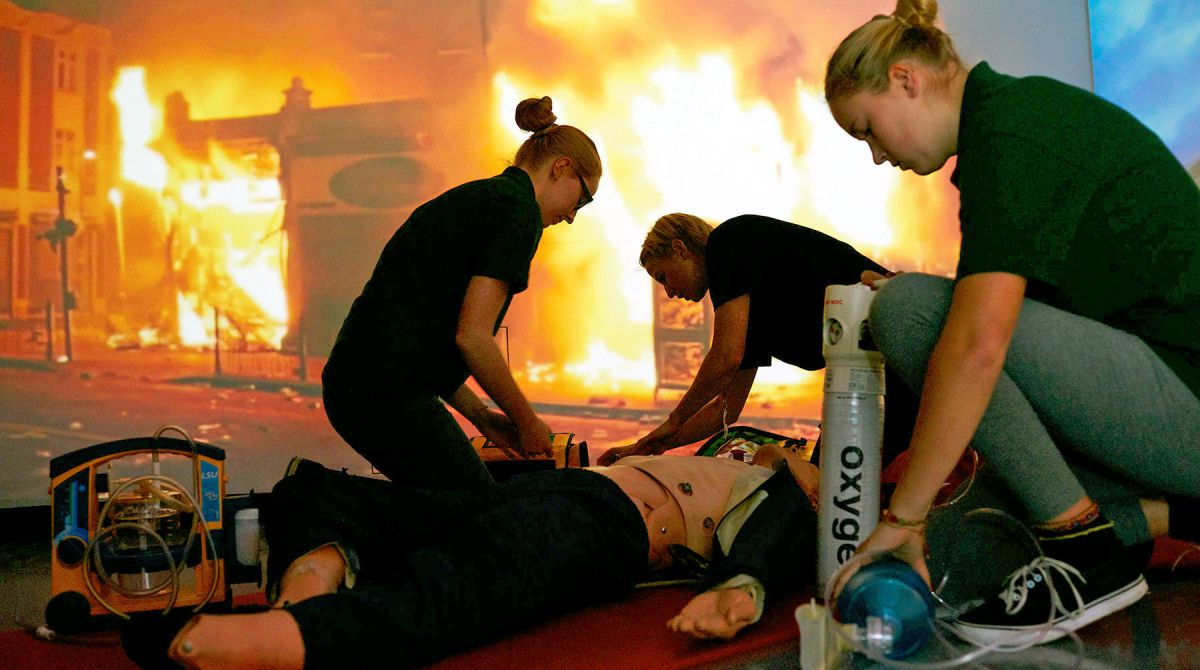 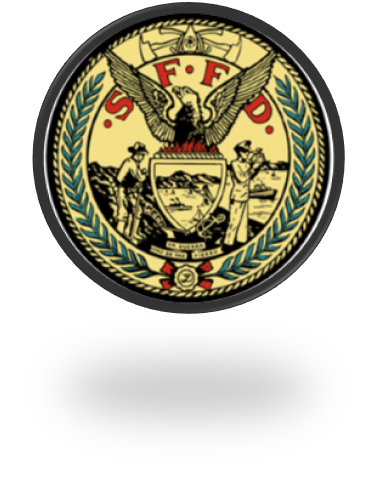 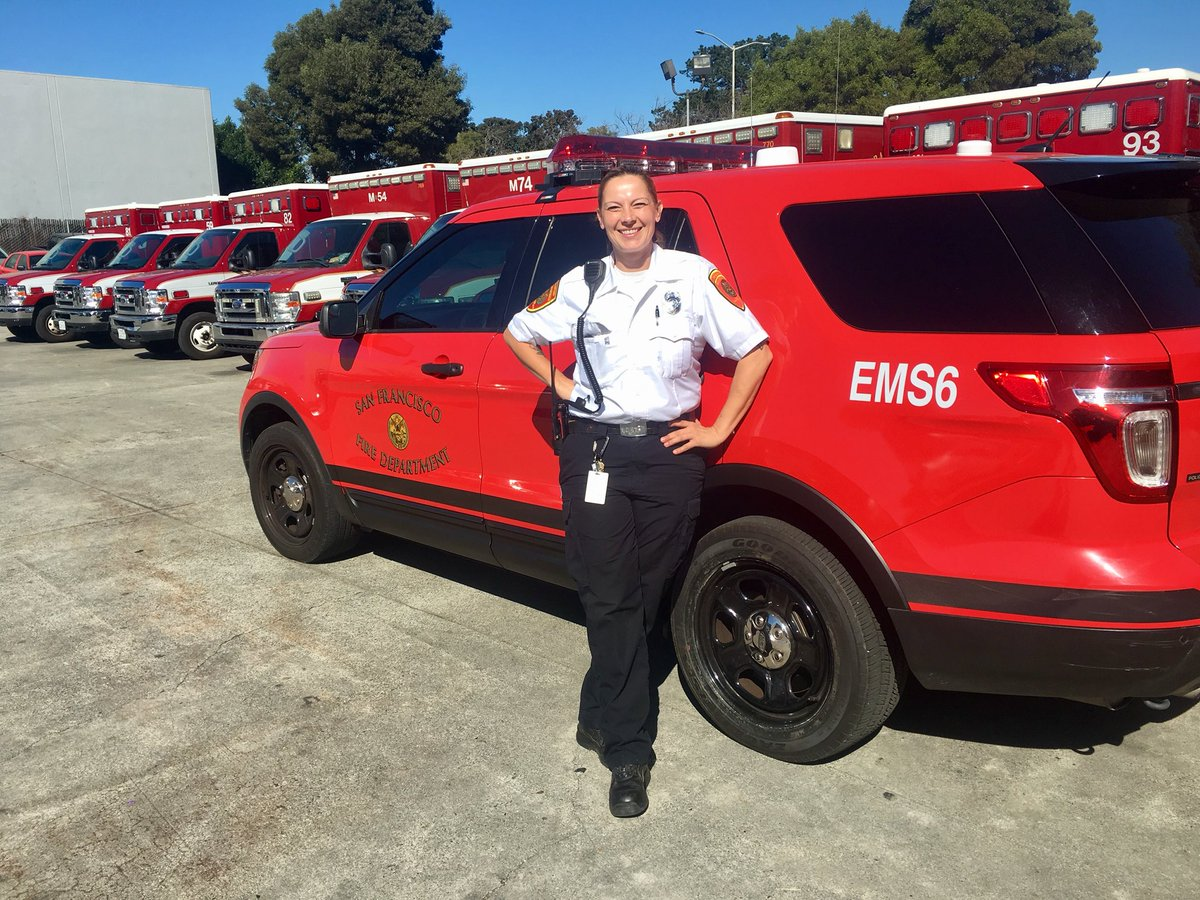 Goals and Objectives
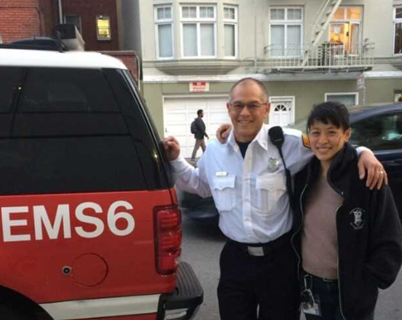 OBJECTIVE:

Examine and improve how we provide pre-hospital care in SF

Explore the growing trend towards Mobile Integrated Healthcare and 
Community Paramedicine (MIH-CP)
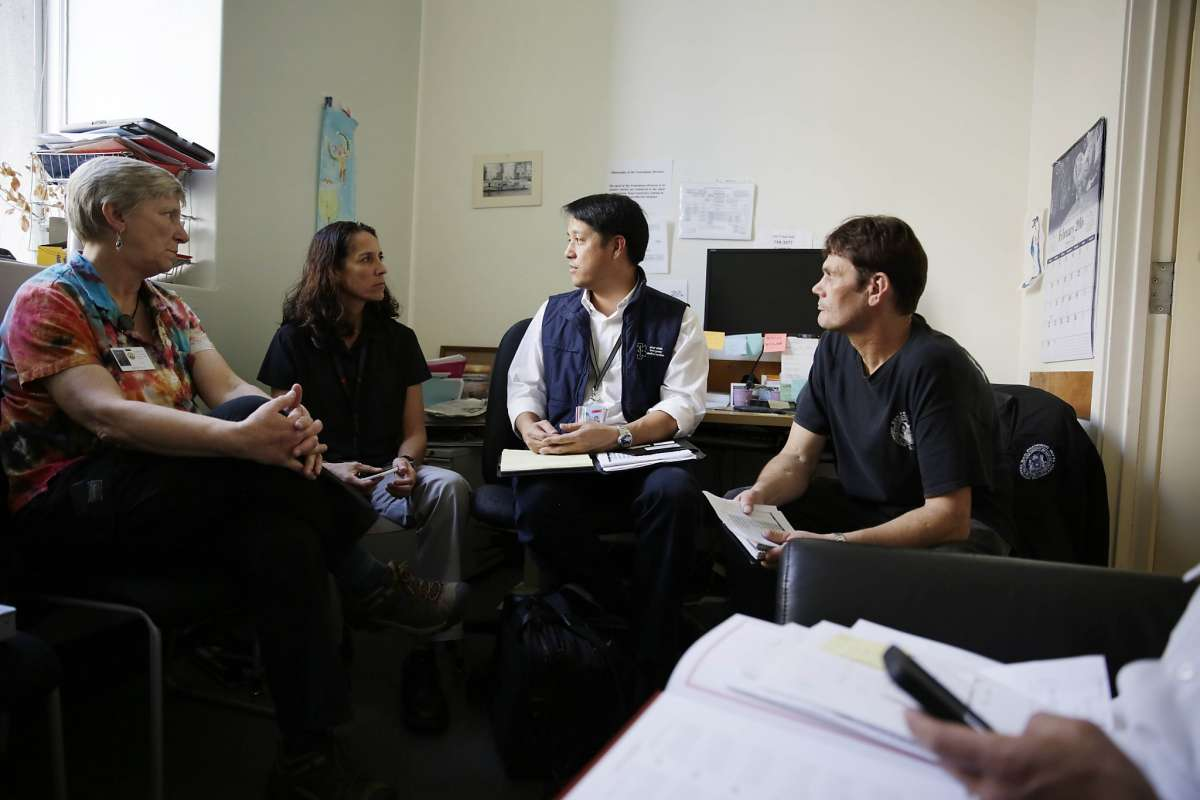 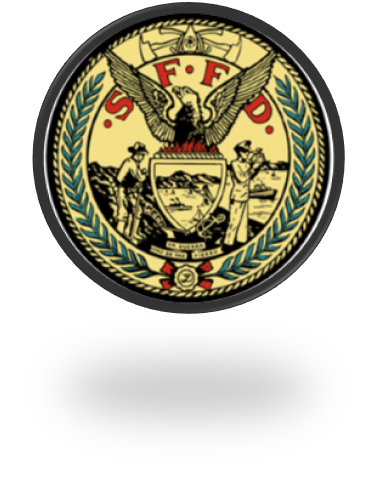 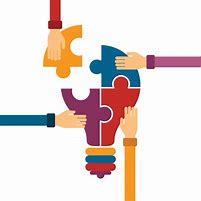 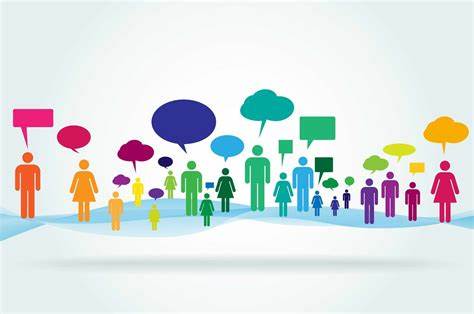 Goals and Objectives
OBJECTIVE:
Address morale at Station 49
Increase two-way communication
Increase opportunities to provide input 
Keep members safe and healthy
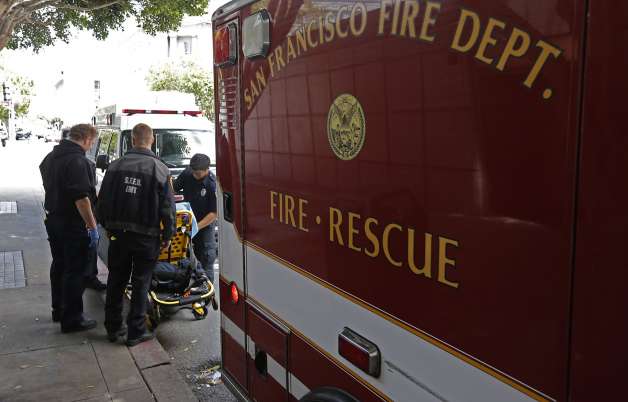 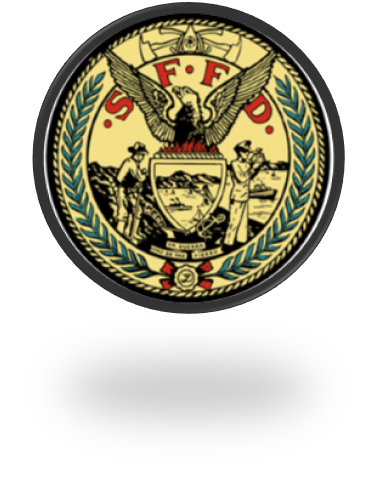 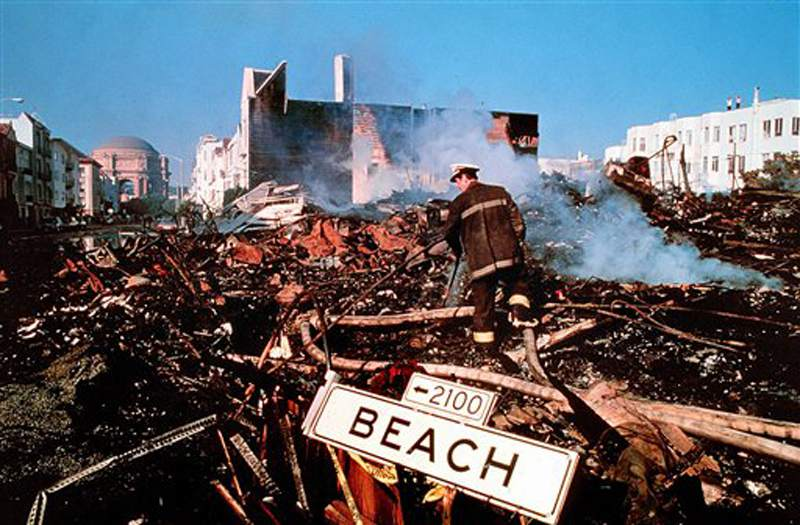 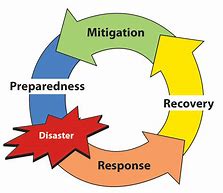 Goals and Objectives
OBJECTIVE:

Improve Disaster Preparedness
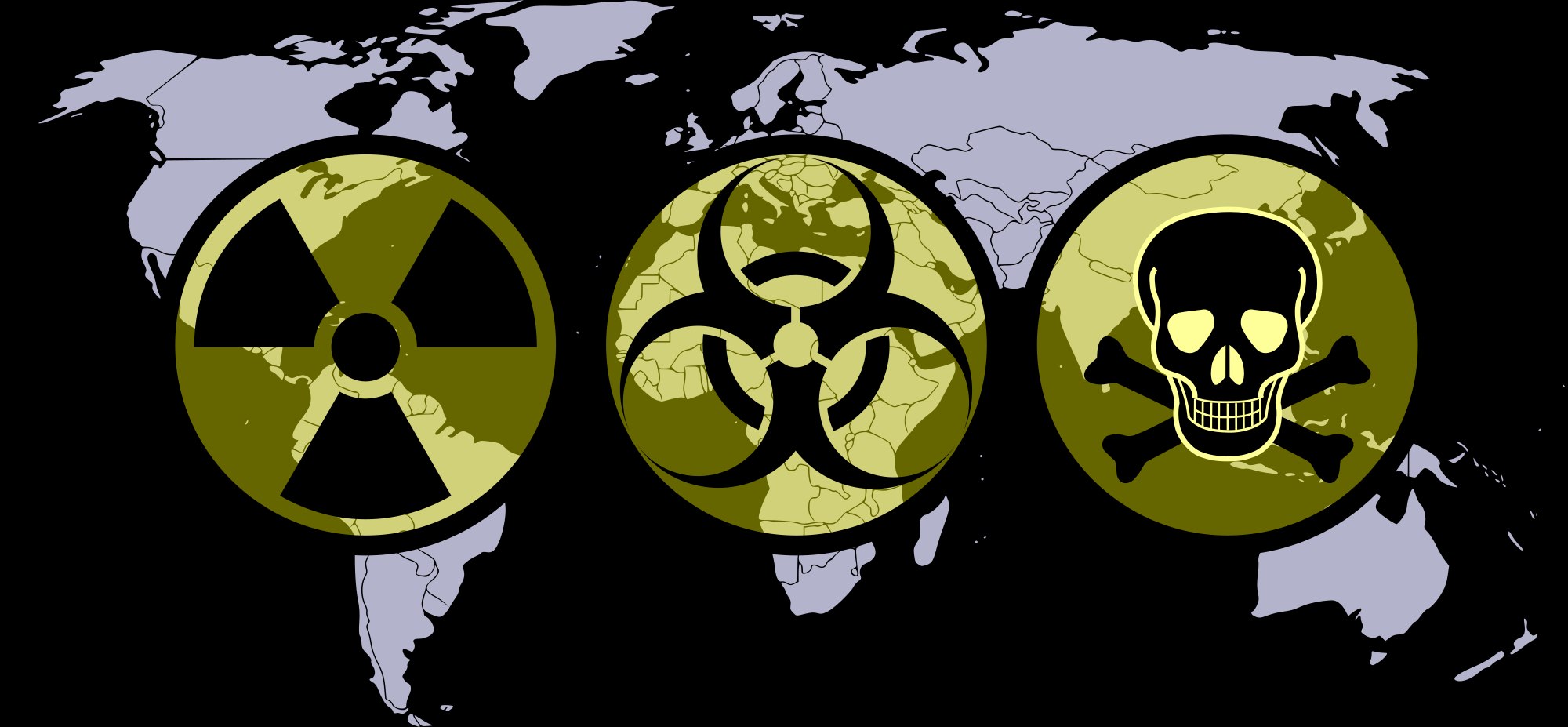 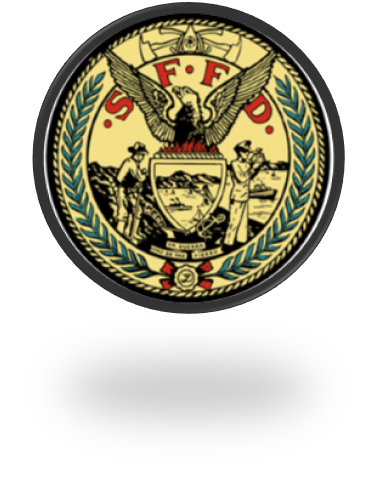 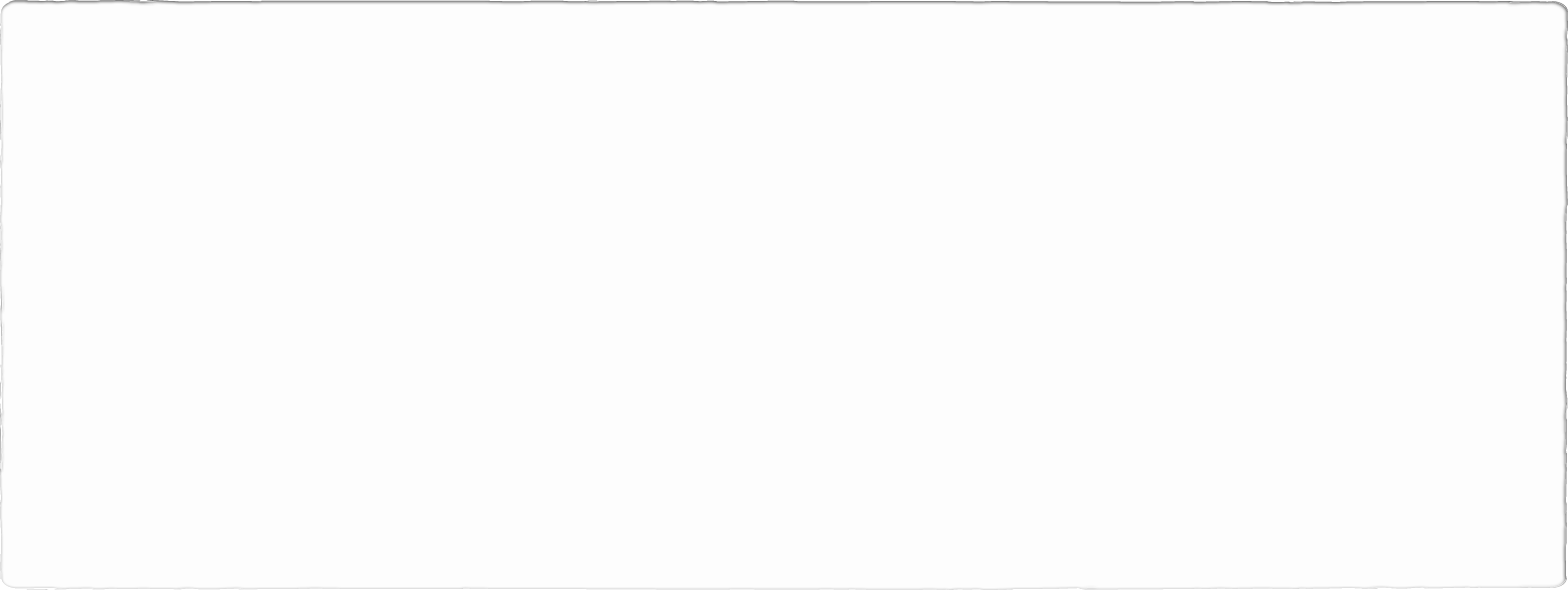 The first 60 days
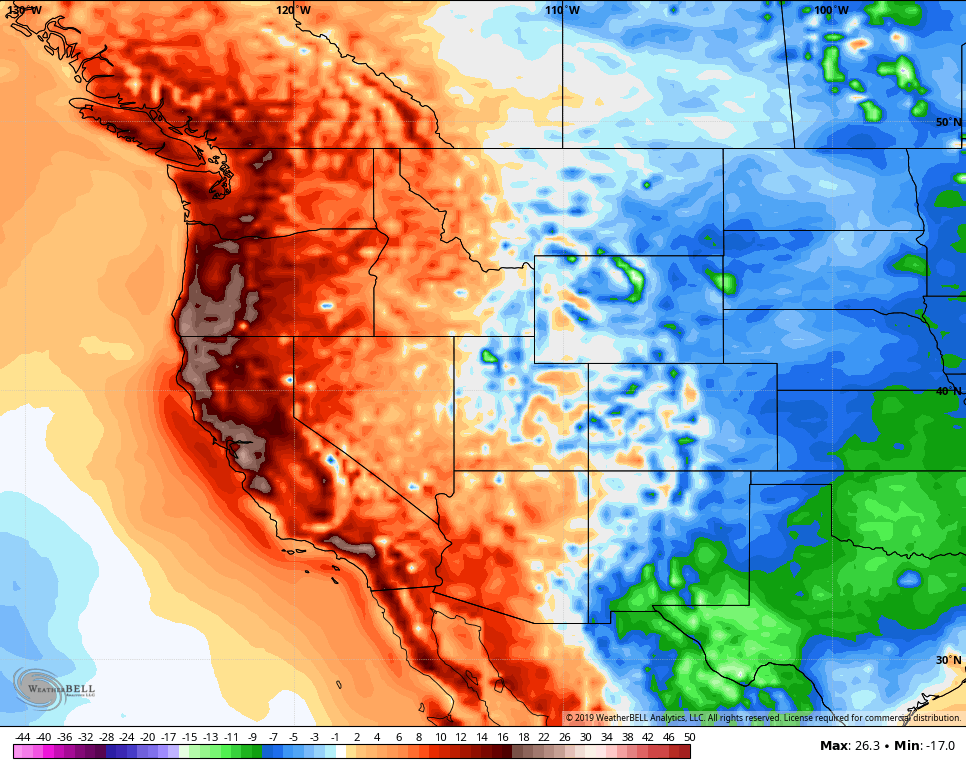 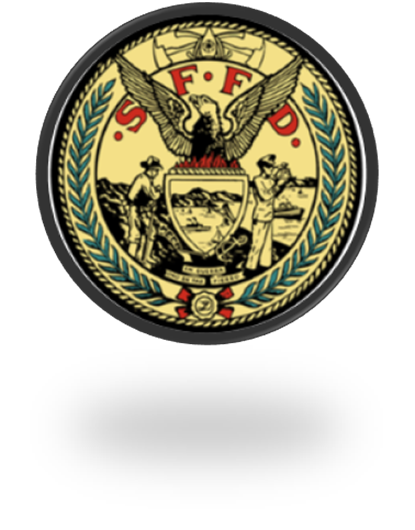 Orientation
Section Chief selection process
Budget support - data gathering
Address immediate needs
Heat emergency event
Orientation to the new Station 49 / ADF 
Pride Parade preparation
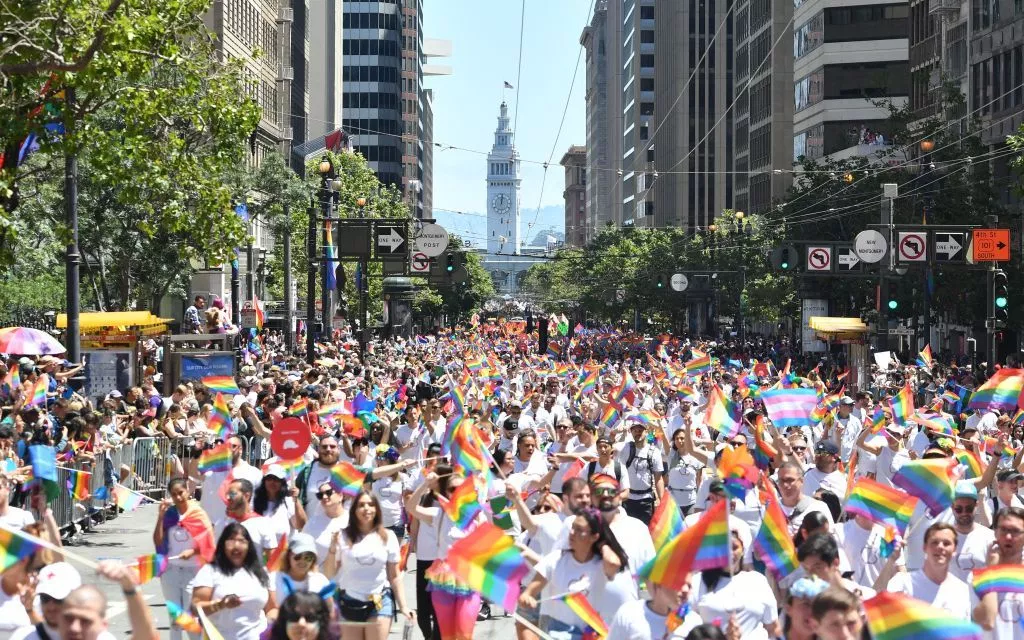 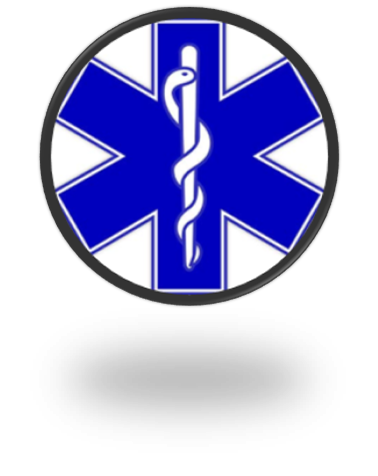 Focused activities moving forward
Continue day-to-day work
Start Assessment process
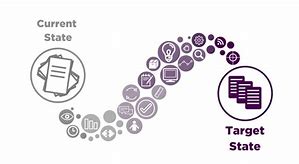 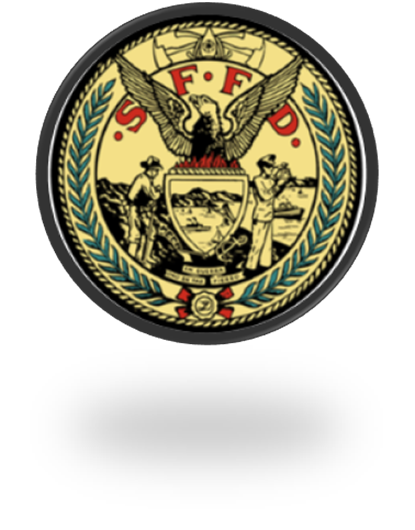 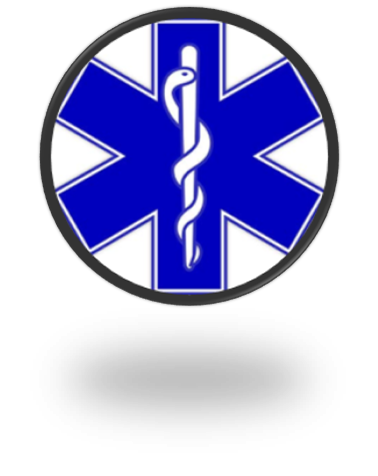 Areas to Investigate
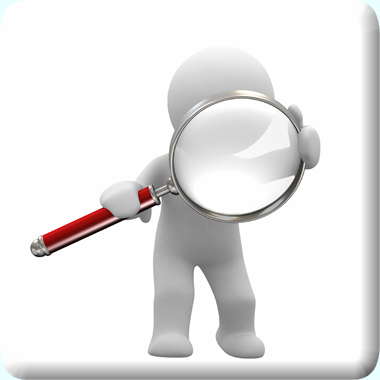 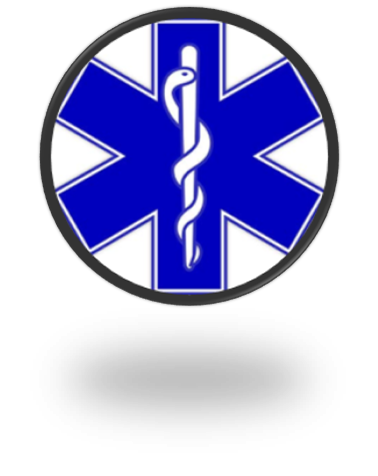 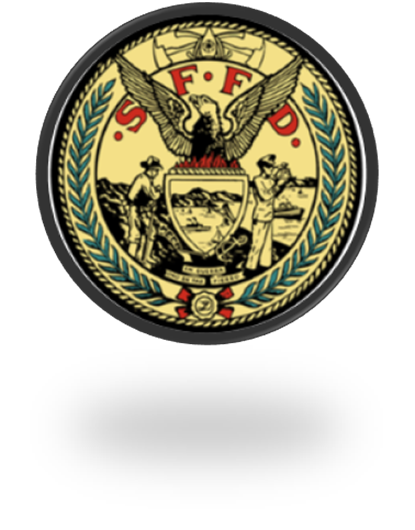 Thank you!
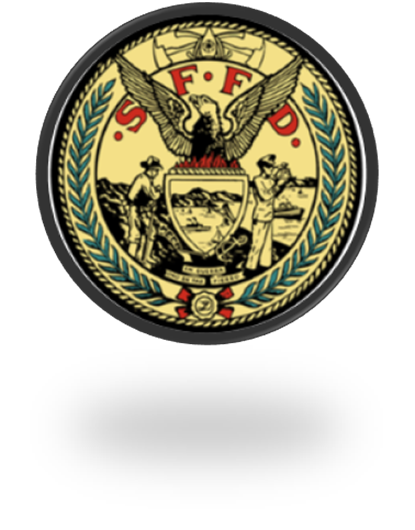 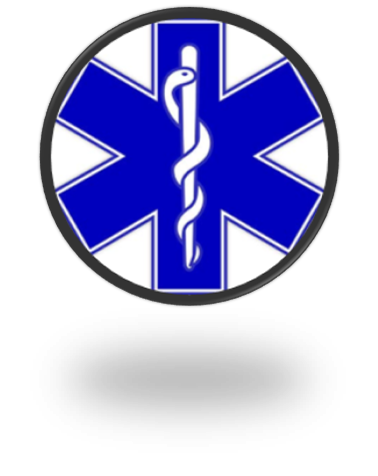